JEZIK  MREŽE, PROTOKOLI
Bežične veze: povezivanje radiovalovima
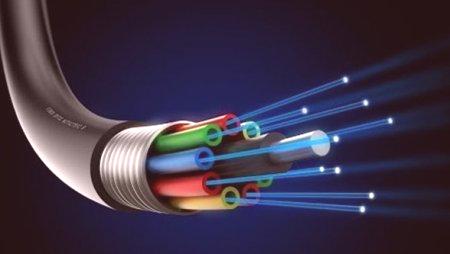 Žične veze: povezivanje kabelima
Optičke veze: kabeli s optičkim vlaknima
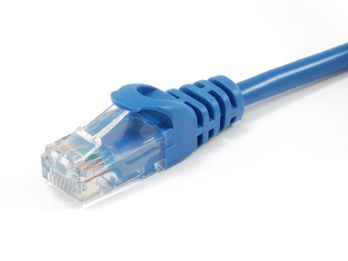 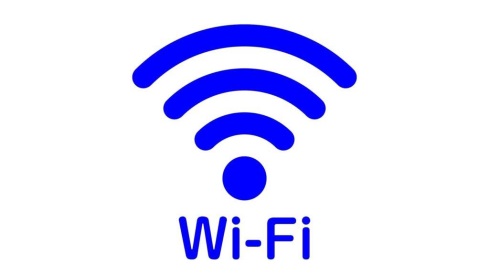 Korisničko-poslužiteljski model
M R E Ž A
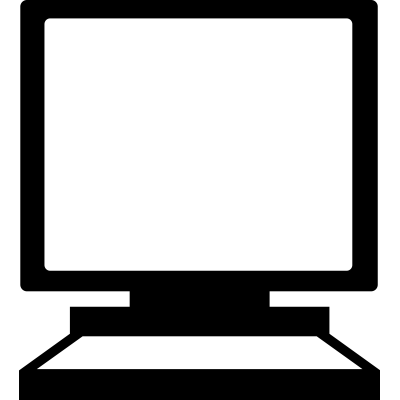 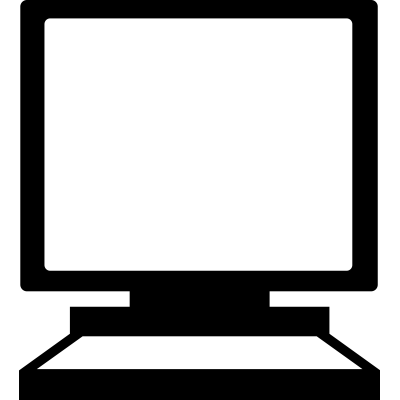 RAČUNALO
POSLUŽITELJ
RAČUNALO
KORISNIK
Uvijek počinje komunikaciju s poslužiteljem. Korisnik traži podatke, usluge ili obavljanje nekog zadatka. Korisnik smo mi.
Uvijek čeka zahtjev korisnika. Uloga poslužitelja je obavljanje nekog zadatka ili usluge na zahtjev korisnika (Surfanje WWW-om, e-pošta):
Sisak – prognoza
Pretvaranje kuna u €
Propusnost mreže
Propusnost veze je količina podataka koja se u jedinici vremena može prenijeti mrežom
 Da bismo izmjerili brzinu interneta upišemo u mrežni preglednik speed test, odaberemo ookla. Mjeri se bitovima po sekundi(bps) ili Megabitima po sekundi(Mbps)
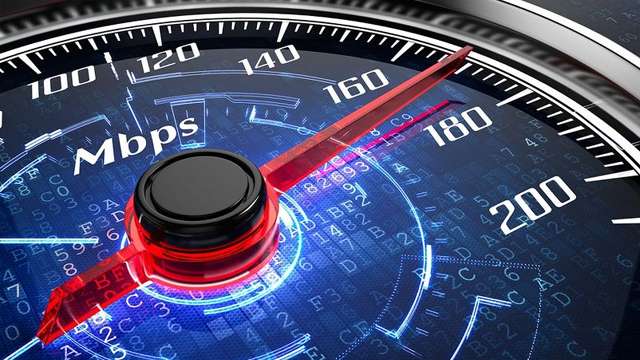 Komunikacija korisnik-poslužitelj
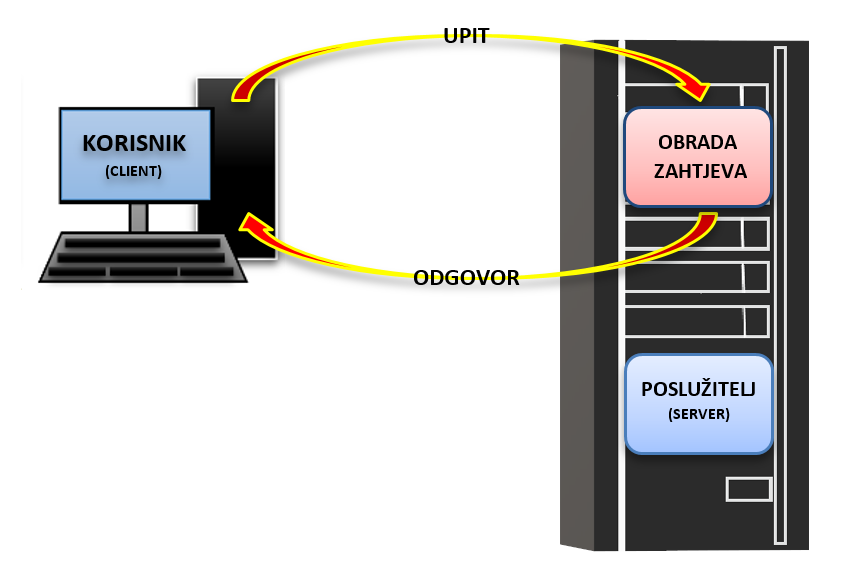 Odvija se u tri faze:
UPIT
OBRADA ZAHTJEVA
ODGOVOR
Protokol je svojevrsni jezik s pomoću kojeg komuniciraju računala na mreži
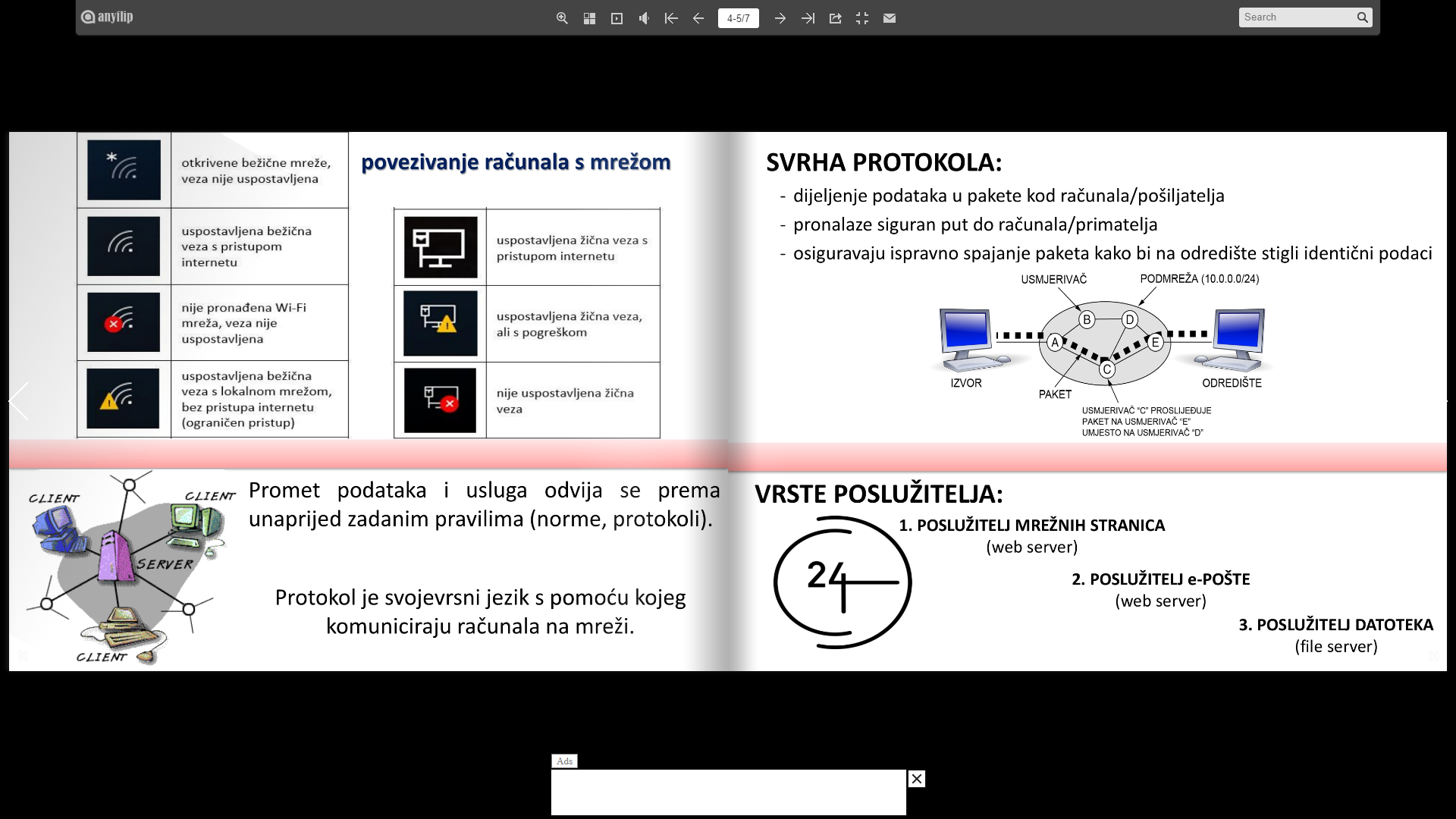 Svrha protokola
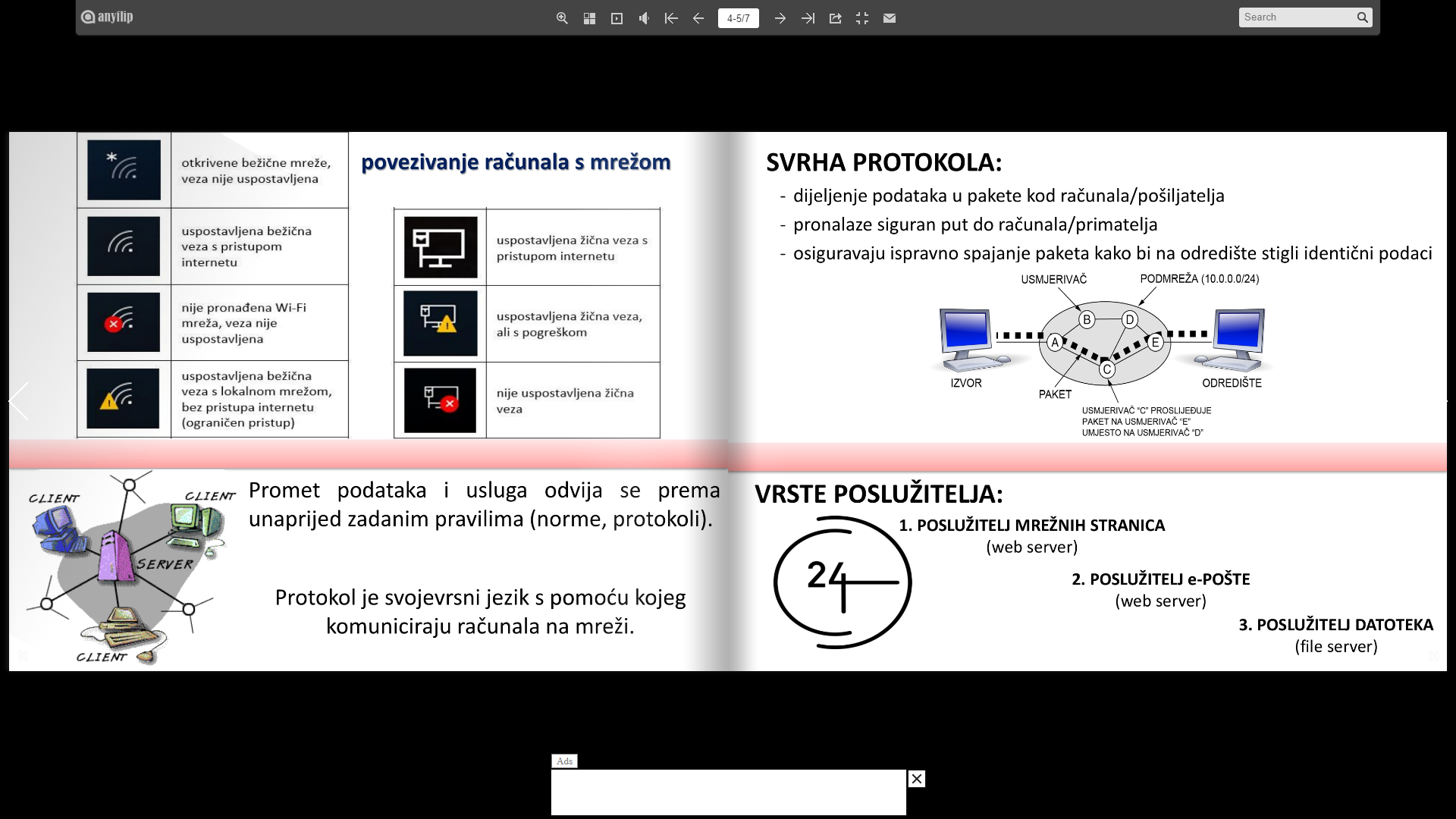 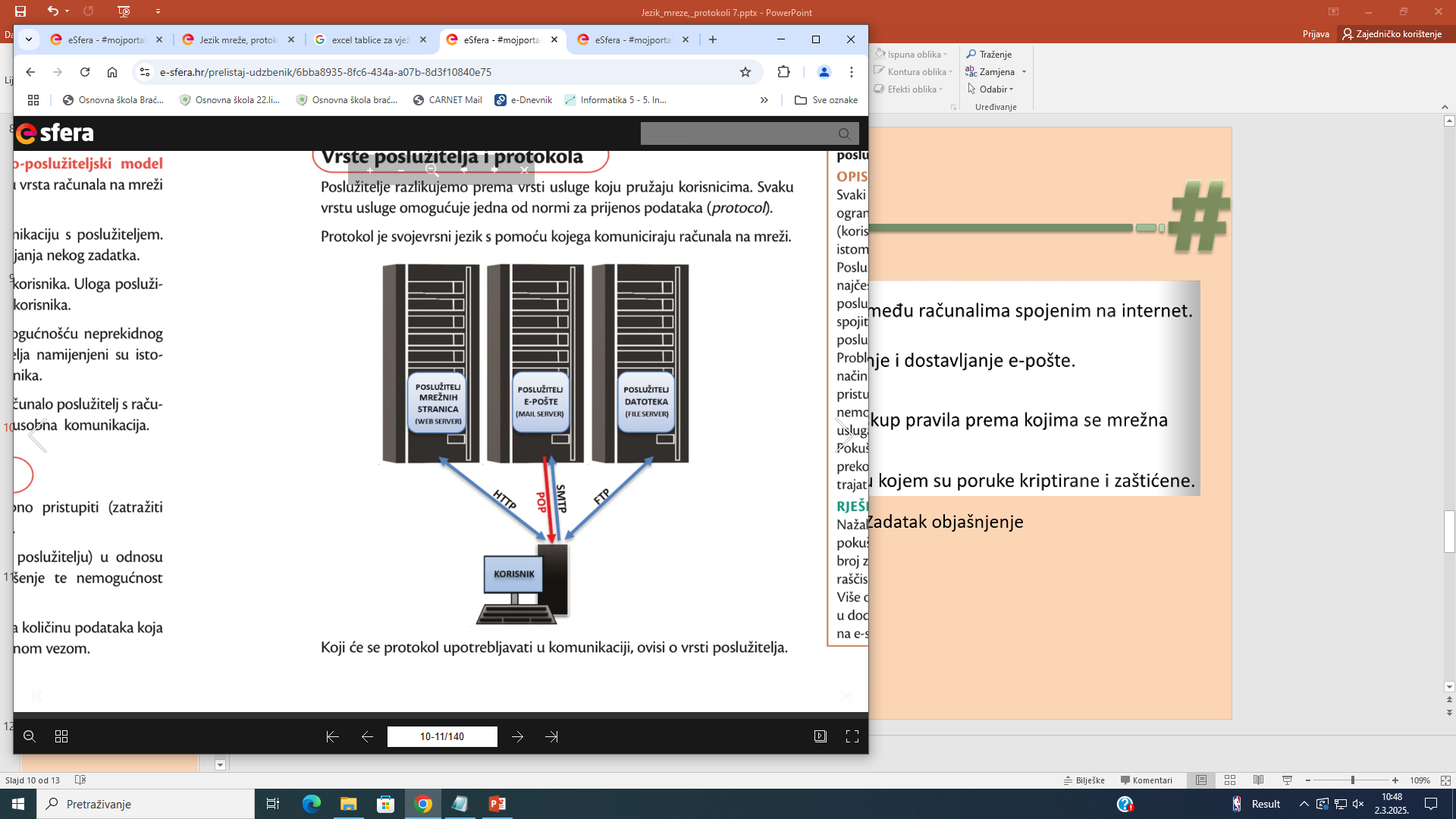 Vrste protokola
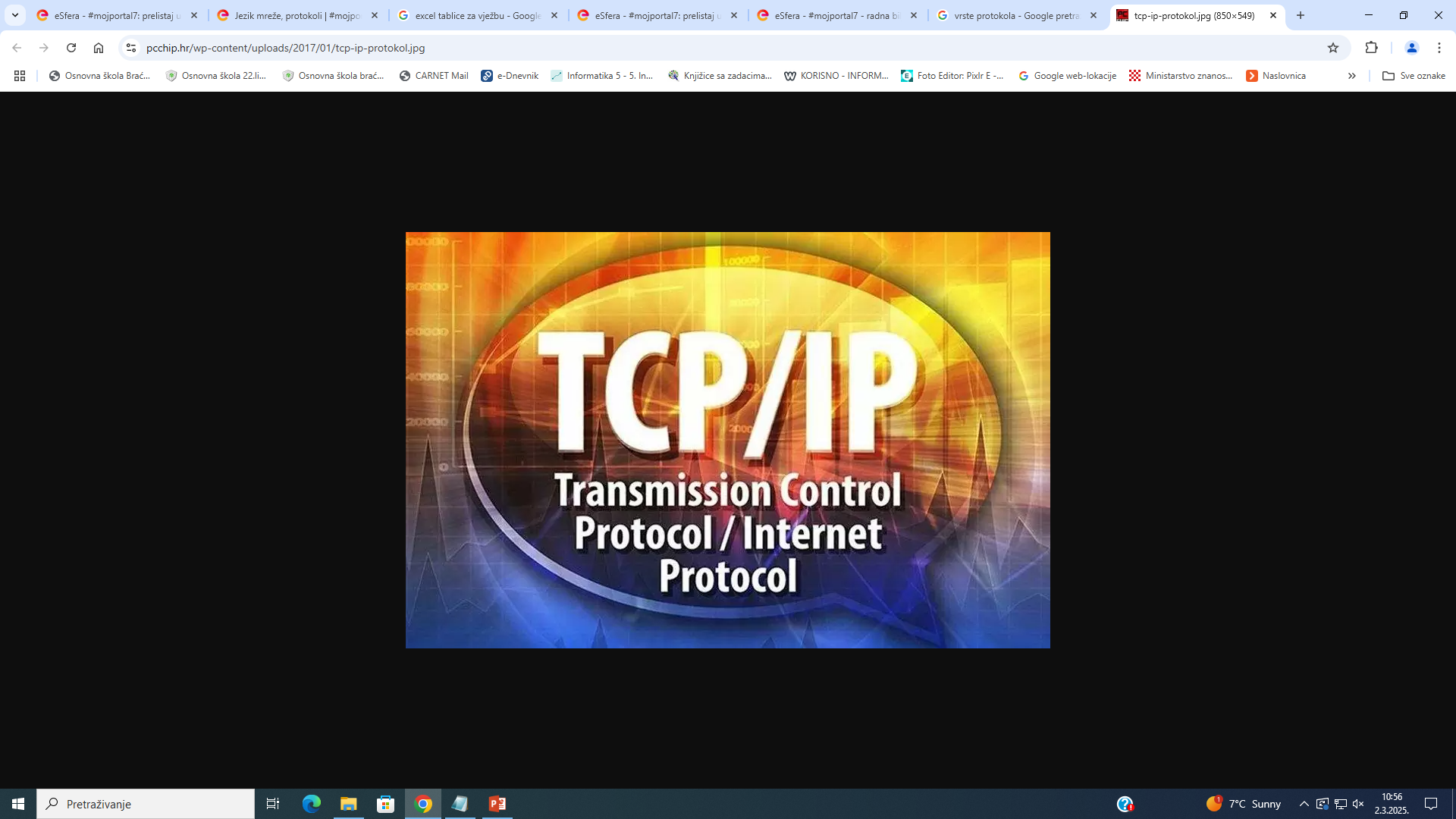 TCP/IP omogućuje komunikaciju preko raznih međusobno povezanih mreža i danas je najrasprostranjeniji protokol na lokalnim mrežama.
FTP je Internet protokol za razmjenu (prijenos) datoteka između dva računala preko TCP/IP mreže
9. Zadatak objašnjenje
Vrste poslužitelja i protokola
POSLUŽITELJ 
E-POŠTE
(WEB SERVER)
POSLUŽITELJ 
MREŽNIH STRANICA
(WEB SERVER)
POSLUŽITELJ 
DATOTEKA
(FILE SERVER)
S M T P
P  O  P
H T T P
F  T  P
Filezilla 
program
K O R I S N I K
Vrste protokola (7. zadatak)
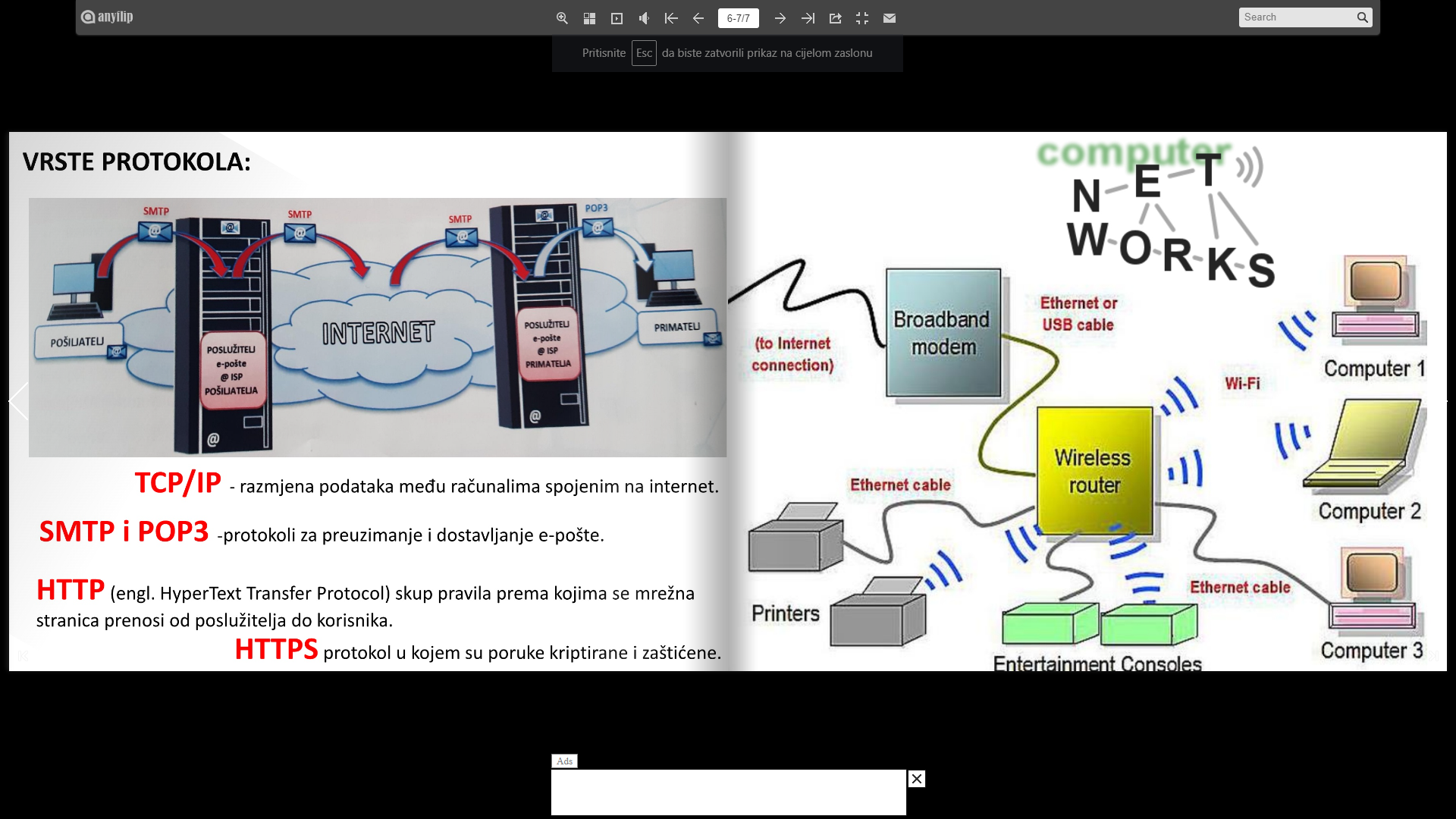 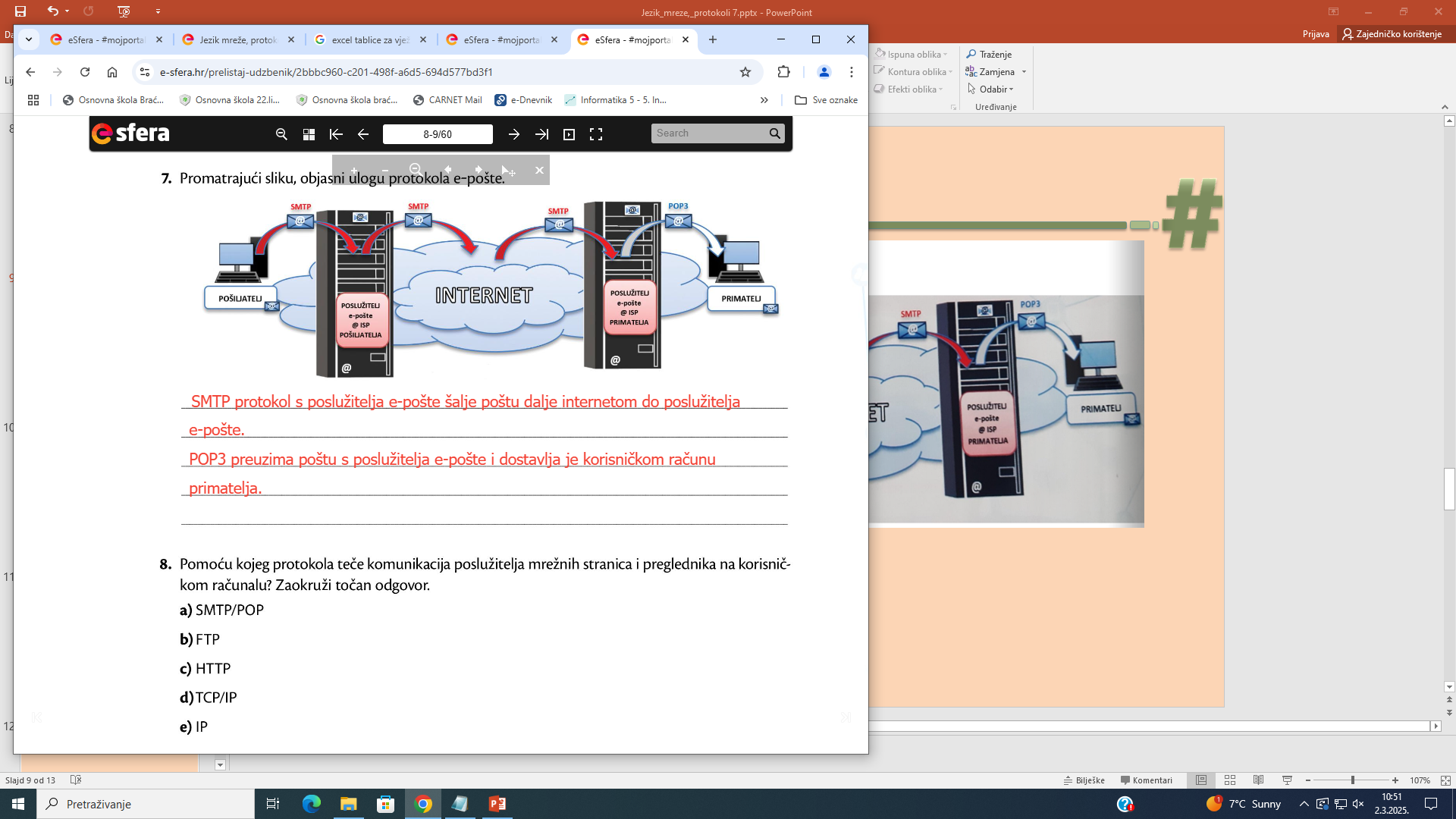 KVIZOVI
https://wordwall.net/hr/resource/2140420/informatika/jezik-mre%C5%BEe-protokoli
https://wordwall.net/hr/resource/673829/hrvatski-jezik/jezik-mre%c5%bee-i-protokoli
Paketni prijenos podataka ima 3 dijela
Datoteka koju prenosimo mrežom dijeli se u male dijelove koji se nazivaju paketi 
pa se takav način prijenosa naziva paketni prijenos podataka.
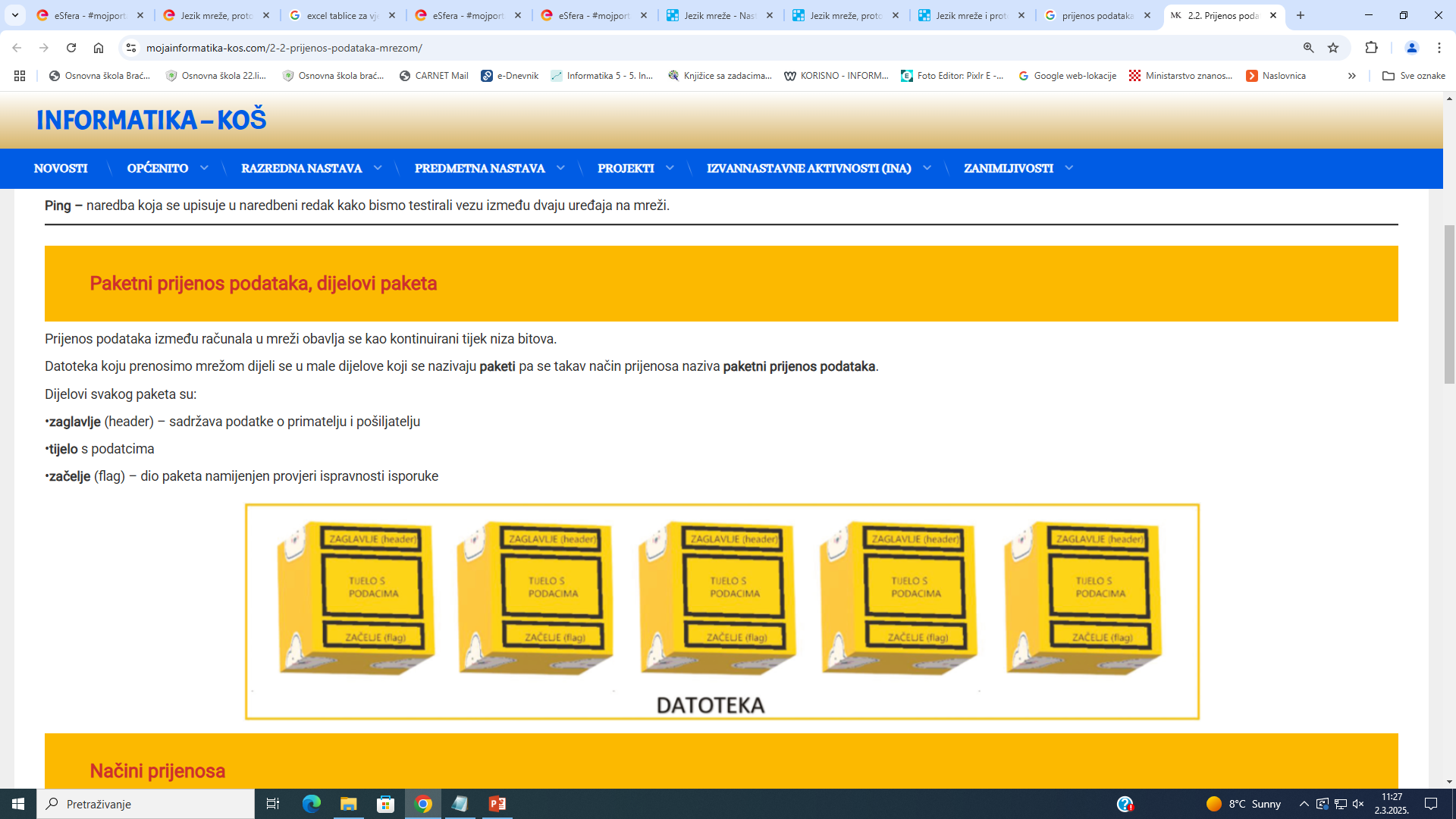